The Assignment Question
Preliminary Assessment Task 1
Breaking Down the Question
“Collate a media file”

‘media file’ refers to source documents

Source documents could include newspaper reports, transcripts of interviews, media clips such as Youtube, law journal articles, legal case reports etc

If you are unsure if your article is appropriate or sufficient CHECK with me
How many articles?
You need                             articles that address four issues


Each article must feature the Australian legal system

Each article must address
issue only
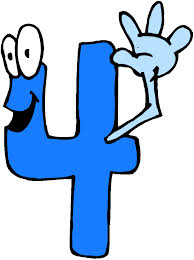 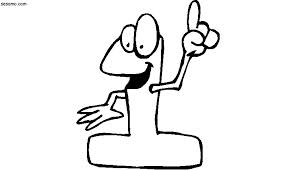 What do I include?
The source details of the article
Date of the article
A short (200) word clear argument/discussion exploring if the issue raised in the article demonstrates the effectiveness or the ineffectiveness of the legal system

So – use the article as the catalyst or prompt or context to examine the ineffectiveness or effectiveness of the Australian legal system with respect to your chosen issue.
References
Use credible references and research sources

Footnote or endnote your sources within the discussion

Include a correctly formatted bibliography
Crucial Checklist
Articles MUST be Australian focussed AND published within the last 12 months
The article (or in the case of video the link) MUST be included with your assignment
Support your arguments with wider, referenced research
The word limit is 900 words
Presentation is via a word processed document, 1.5 spacing and a 2 cm margin.
A highly marked response includes?
A range of articles are selected

The articles are interpreted correctly

Your argument is well-developed and supported by your research and references

Well structured and presented

Correct referencing and bibliography protocols are followed
Bos Numbers etc
You will need a cover sheet with your Bos number on it.

Each page needs you Bos number as well – hand written is fine

Your Bos number is on your ID card